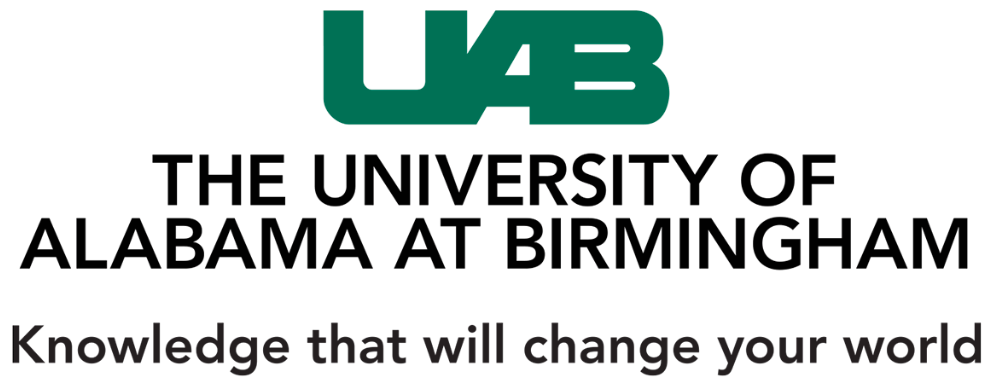 UAB Metabolomics Workshop
December 2, 2015
Creating files for MetaboAnalyst
Steve Barnes, PhD
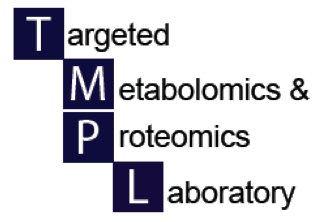 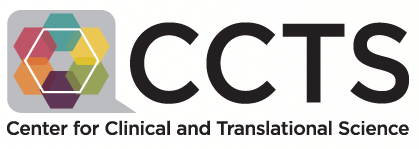 Let’s go to XCMSonline
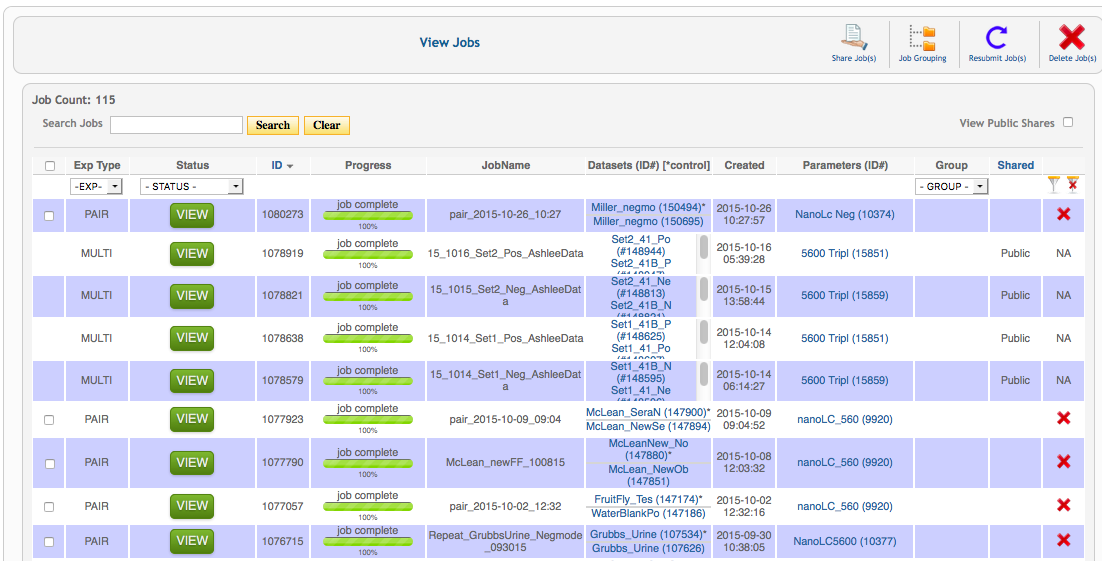 Overlay of all samples
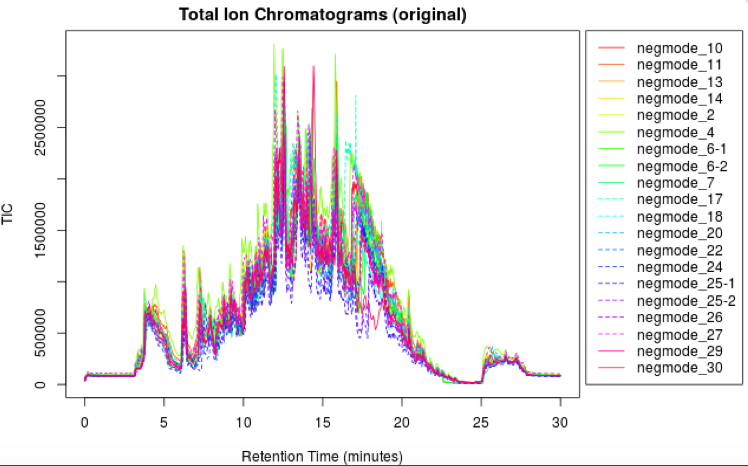 Rt variation for all samples
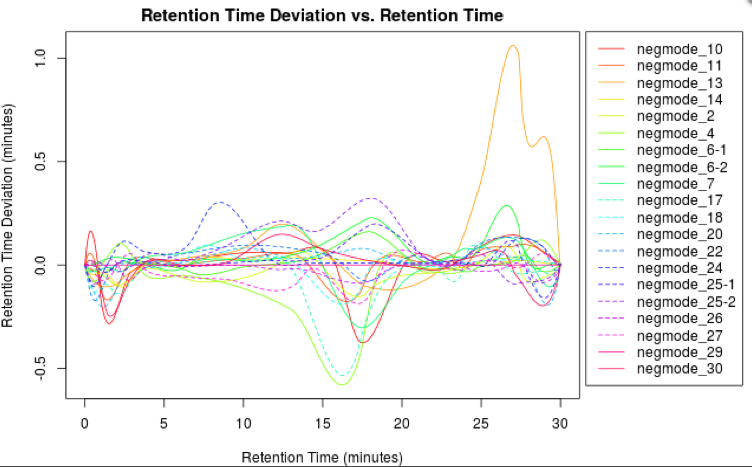 Eluted metabolites
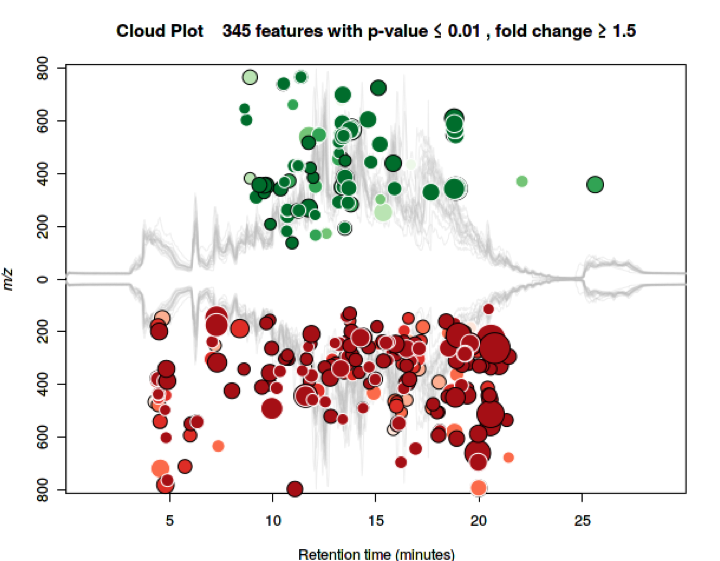 2D-PCA plot using all uncorrected data
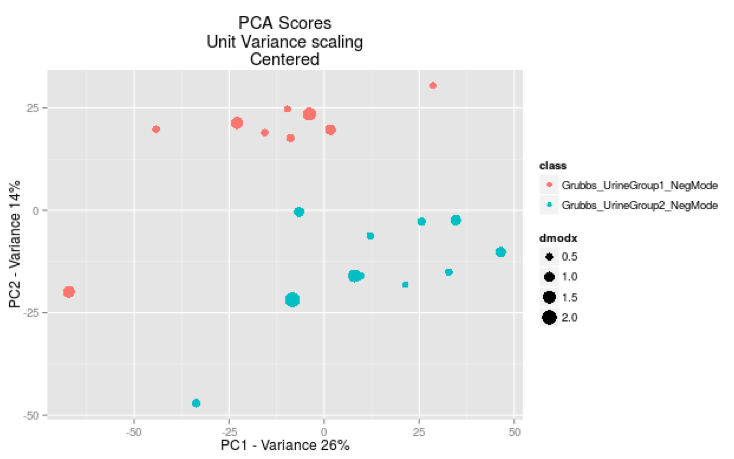 Download the processed Excel file
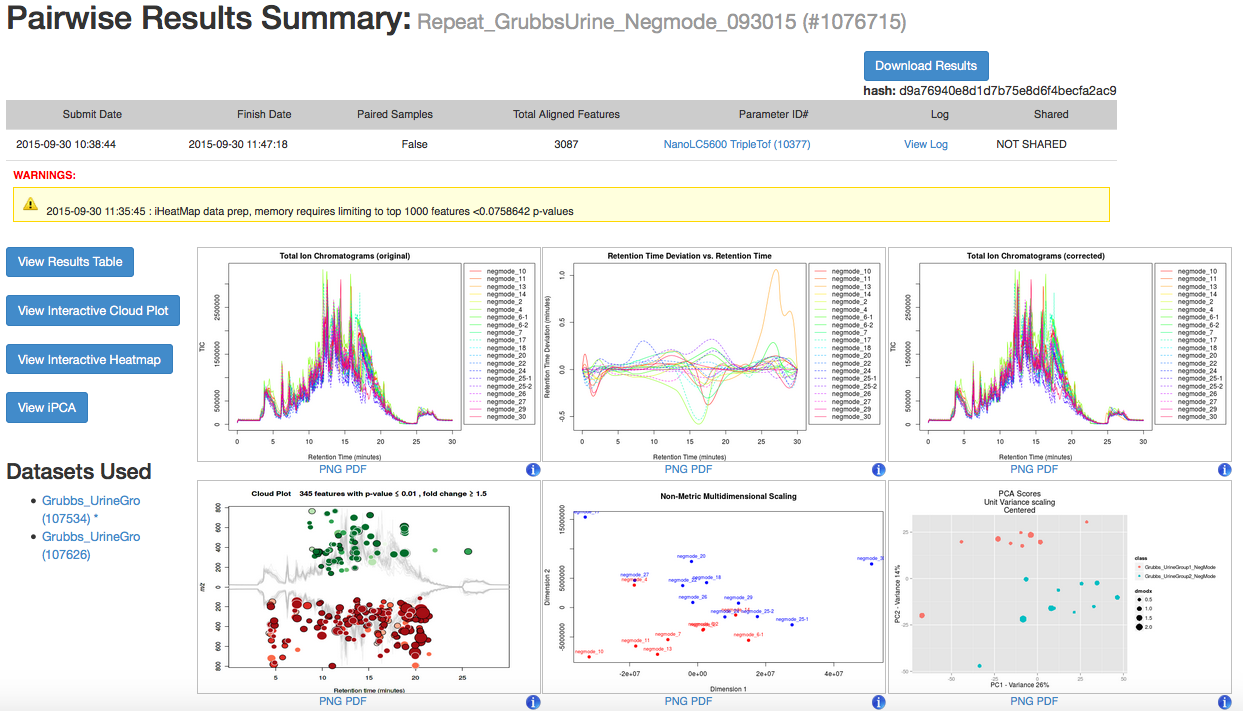 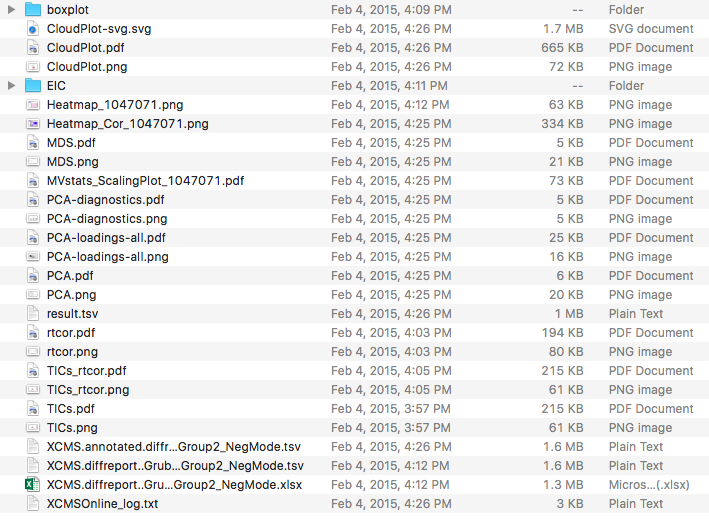 Open this Excel file
The Excel DiffReport from XCMS
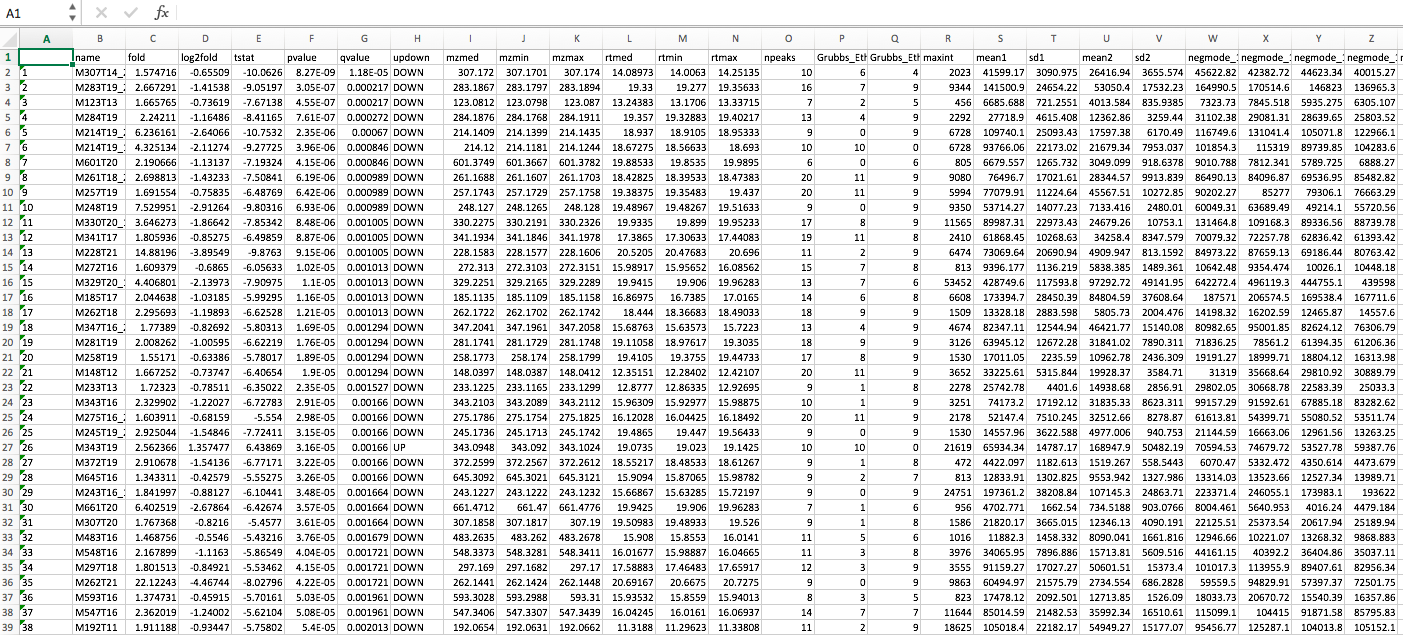 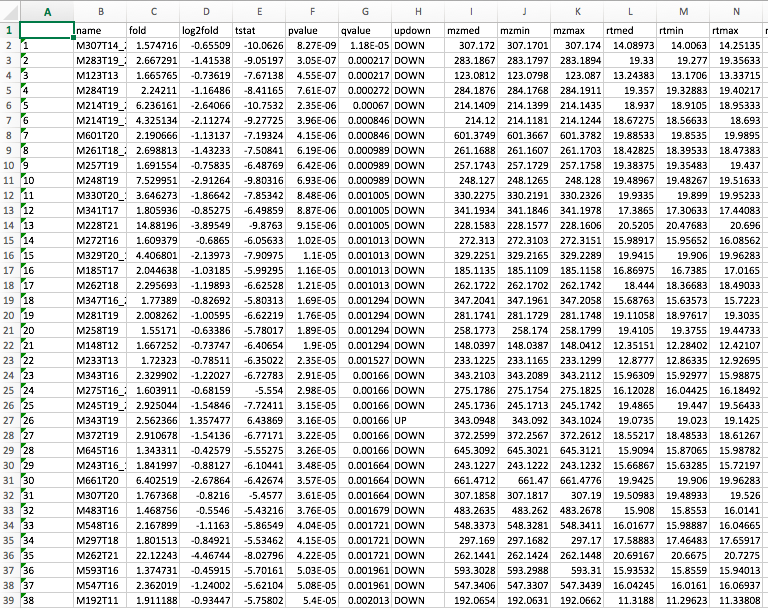 Areas of aligned metabolites by sample
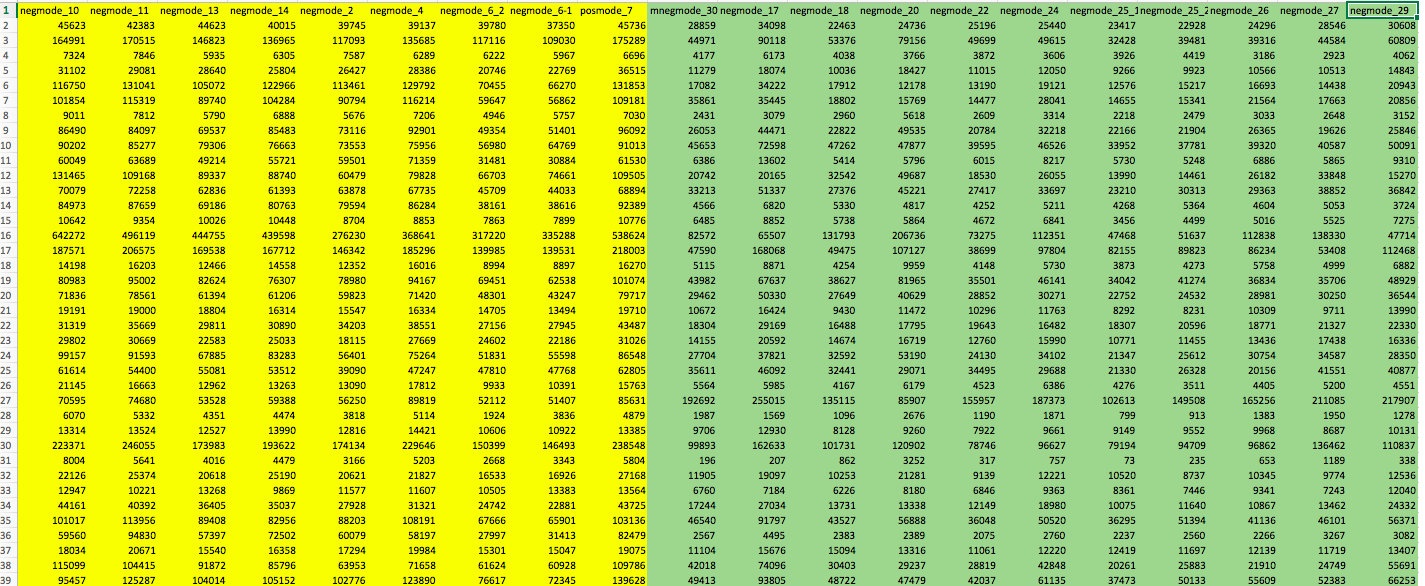 Urines from animals on irradiated diet
Urines from animals on non-irradiated diet
Sort the data by retention time
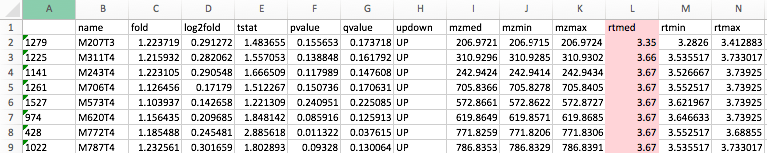 Scroll down to Rt 5.00 min
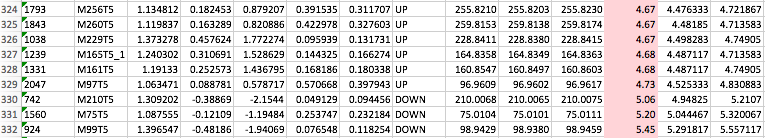 Keep metabolites eluting between 5.00 and 25.00 minutes
Creating .csv files for each sample
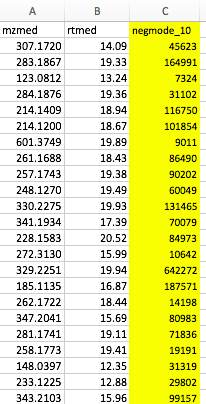 Copy the median m/z and median Rt values into a new Excel file. Then copy the column of areas from the first sample in Group_1. Save as an Excel .csv file.
Note that the file name must not have spaces – use an underscore instead of a space.
Leave the file open and replace the yellow column with the areas from the next Group_1 sample. Save as a second .csv file. 
Continue until all Group_1 and Group_2 samples have a corresponding .csv file.
Preparing a .zip file
Put each of the .csv files for group_1 samples into a folder named “Group_1”.
Put each of the .csv files for group_2 samples into a folder named “Group_2”.
Click on Group_1 and Group_2 folders and combine to form a .zip file. 
Rename the .zip file as [your_name].zip
You’re now ready to submit it to MetaboAnalyst